Spring Festival
Spring Festival
Spring Festival has always been regarded as the most important  festival in China. Today we are going to learn more about it.
Before we start, close your eyes and think about anything that have something to do with the Spring Festival.
The outline
1.The date of  Spring Festival
2.The legend of  Spring Festival
3.Food
4.Chinese traditions
5.Some new year blessings
The date of Spring Festival
It is the 1st day of the 1st lunar 
     month.
 The celebration lasts for 15  
    days.
Legendary story about “Nian”
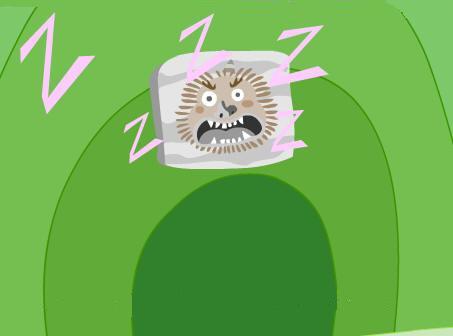 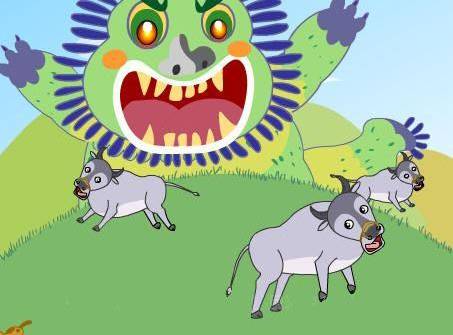 2. It climbed up to the shore on the last day of lunar year to 
 eat people and animals.
1. Once upon a time ,there lived a terrible beast called Nian. It stayed in the deep sea throughout the year.
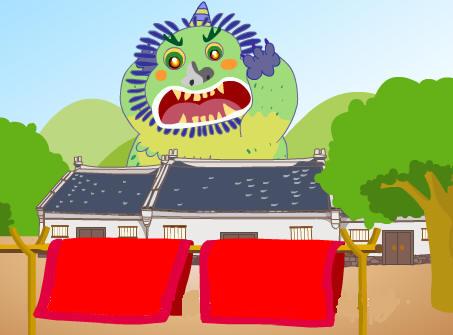 3.One year, it was discovered that Nian was afraid of the loud noise and the color red.
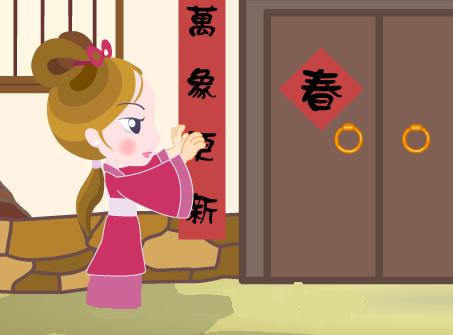 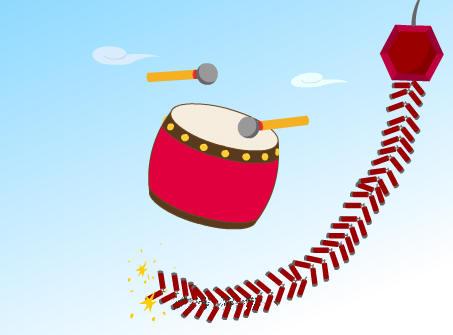 4. So，on that night, people set off firecrackers, stuck red paper on the door, 
    and hung red lantern in front of their houses.
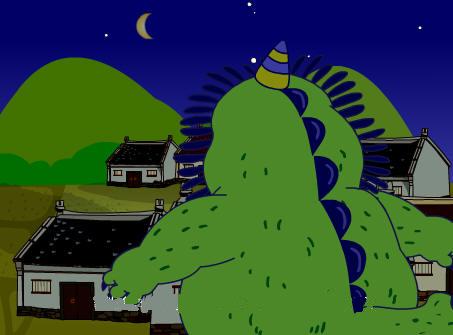 5.By doing this, they had successfully frightened Nian away. And after that, this terrible creature had never come back. Since then, the Chinese had called         this day Chuxi.
What do we eat?
In southern China
In northern China
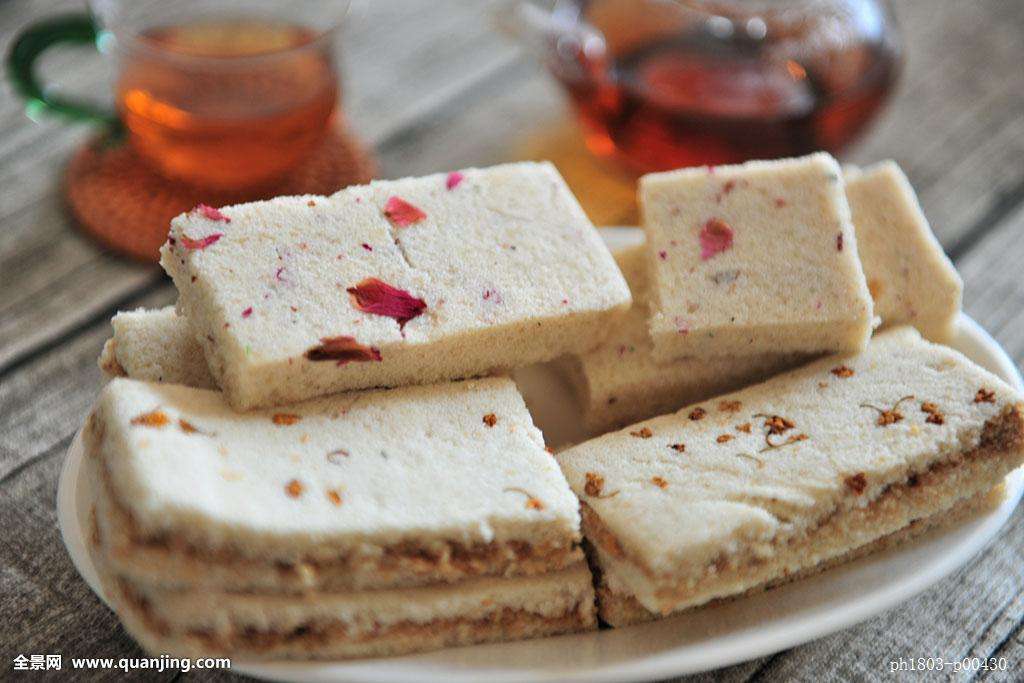 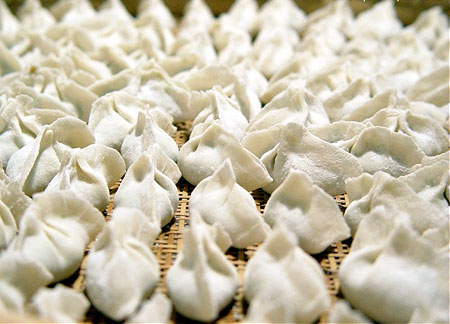 No dumplings, 
no Spring Festival.
“Gao” means tall, and wishes you higher and higher.
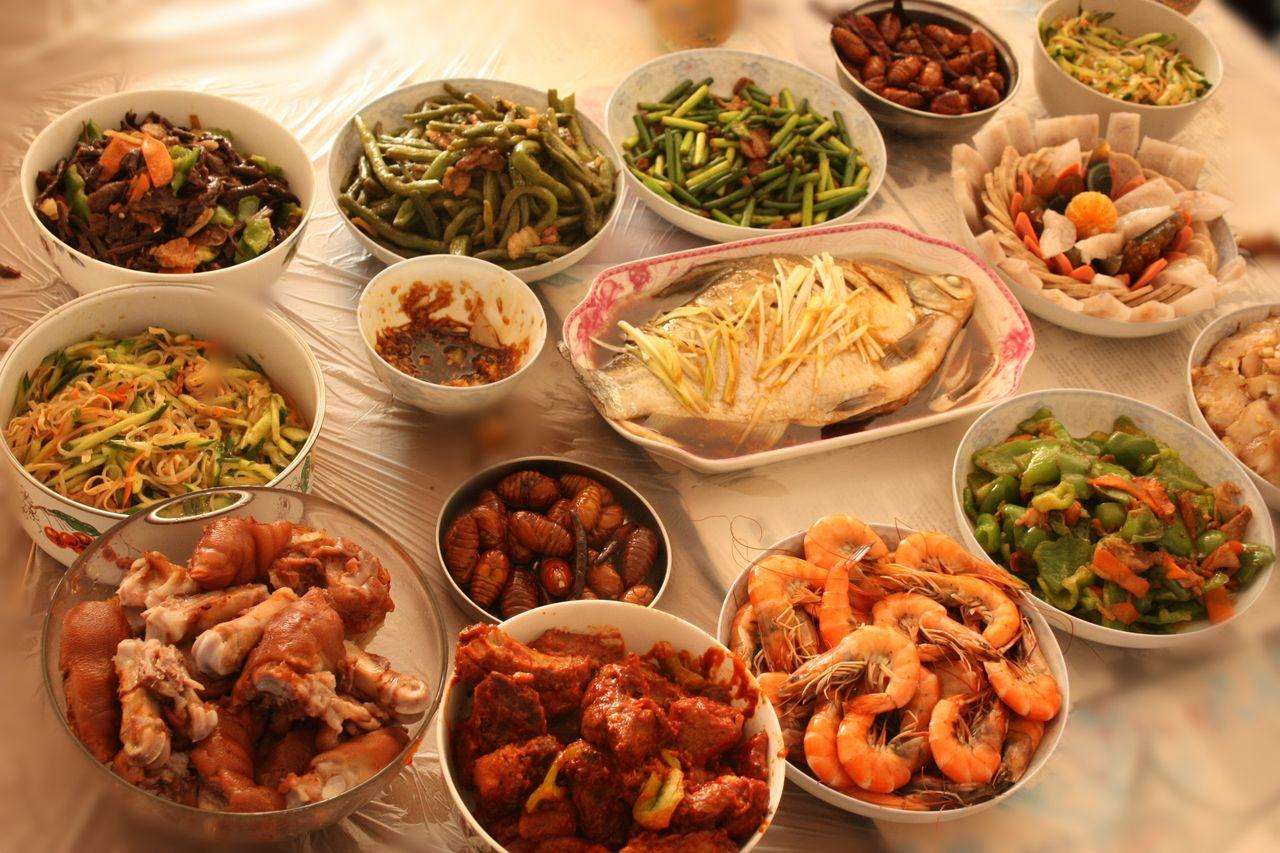 All Chinese have family reunion dinner.
The tradition of Spring Festival
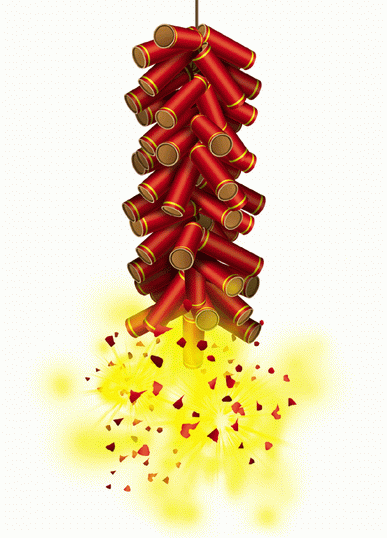 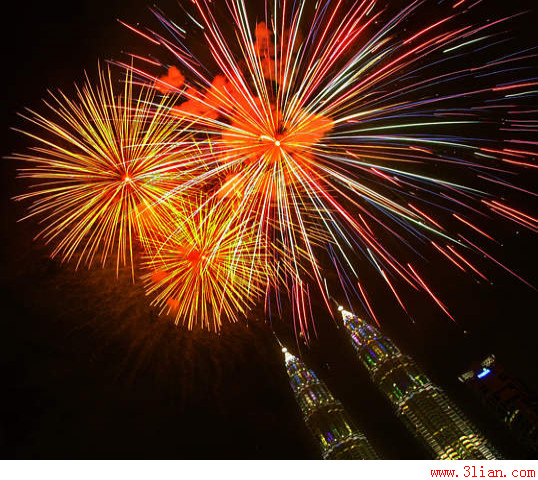 playing firecrackers
The tradition of Spring Festival
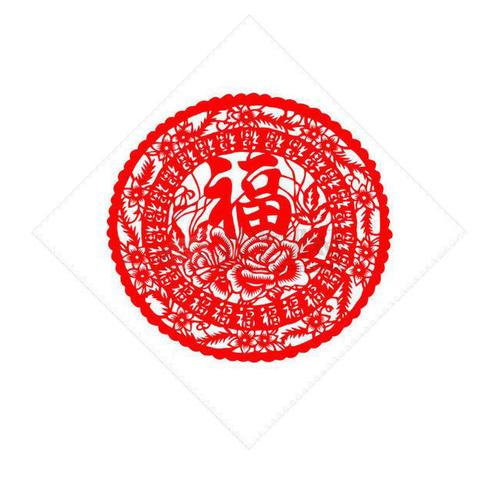 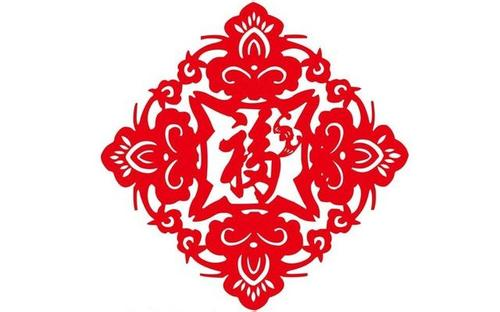 paper cutting
The tradition of Spring Festival
spring couplet
The tradition of Spring Festival
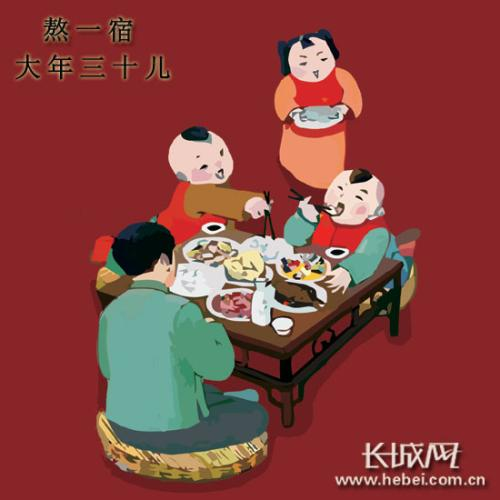 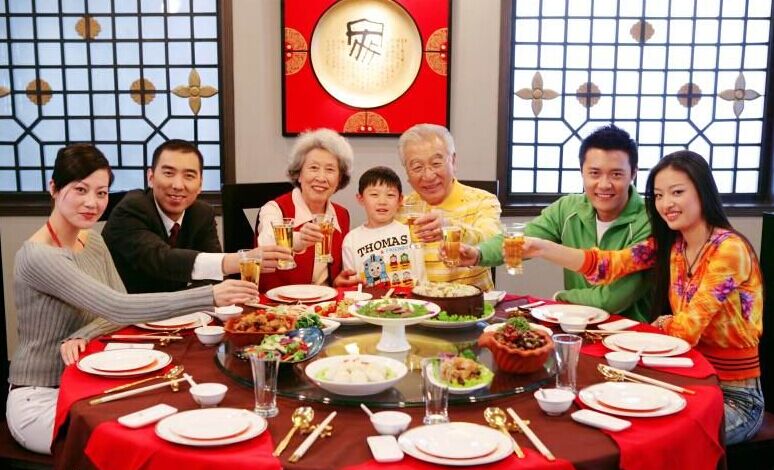 having a family reunion
staying up late
   (“shousui”）
The tradition of Spring Festival
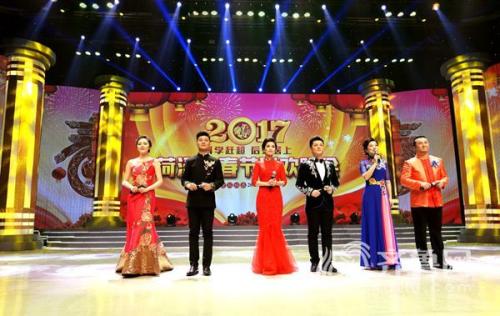 enjoying Spring Festival Gala
The tradition of Spring Festival
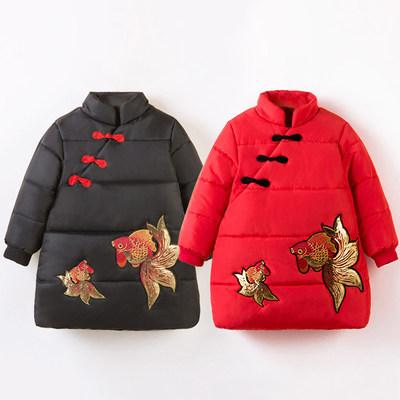 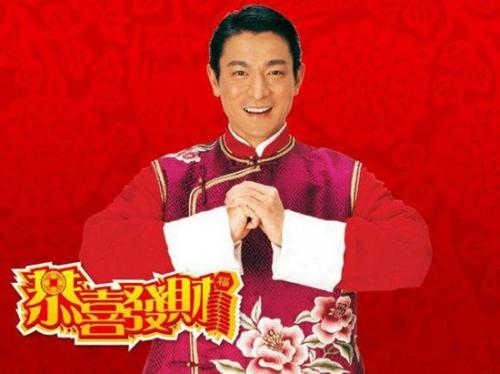 giving New Year's greetings
wearing new clothes
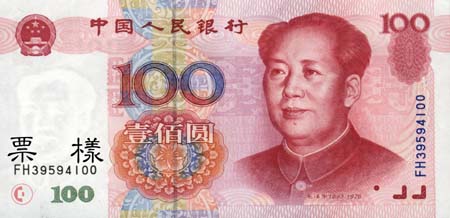 getting lucky money
The tradition of Spring Festival
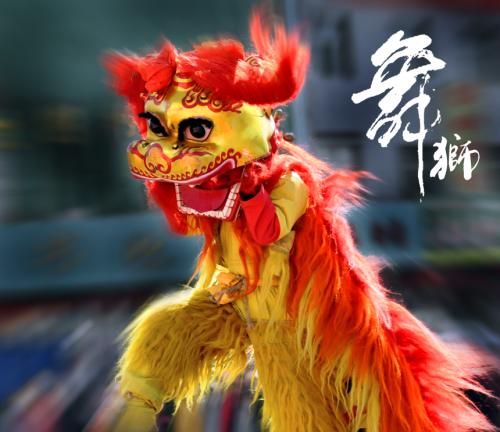 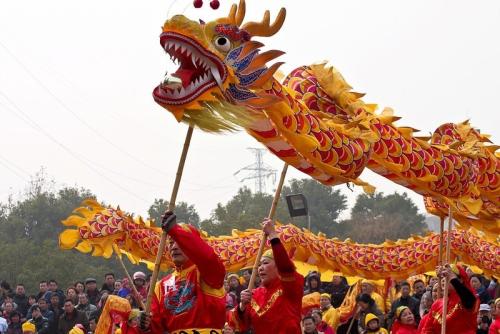 playing 
dragon and lion dance
New year blessings
Peace all year round.
Wishing you prosperity.
May all your wishes come true.
Everything goes well.
Wish you happiness and prosperity in the coming year!
Spring Festival
The outline
1.The date of  Spring Festival
2.The legend of  Spring Festival
3.Food
4.Chinese traditions
5.New year blessings
Thank   you.
18